第七讲  生活用电
一轮系统复习
考点1、家庭电路组成
1. 家庭电路的组成：由图可知，家庭电路是由两根进户线、__________、总开关、__________、用电器、导线等组成．
在进户的两条输电线中，一条叫做
端线，俗称________，另一条叫做
________，它在入户之前已经和
________相连．家庭电路中各用电
器之间是________联的．
电能表
保险盒
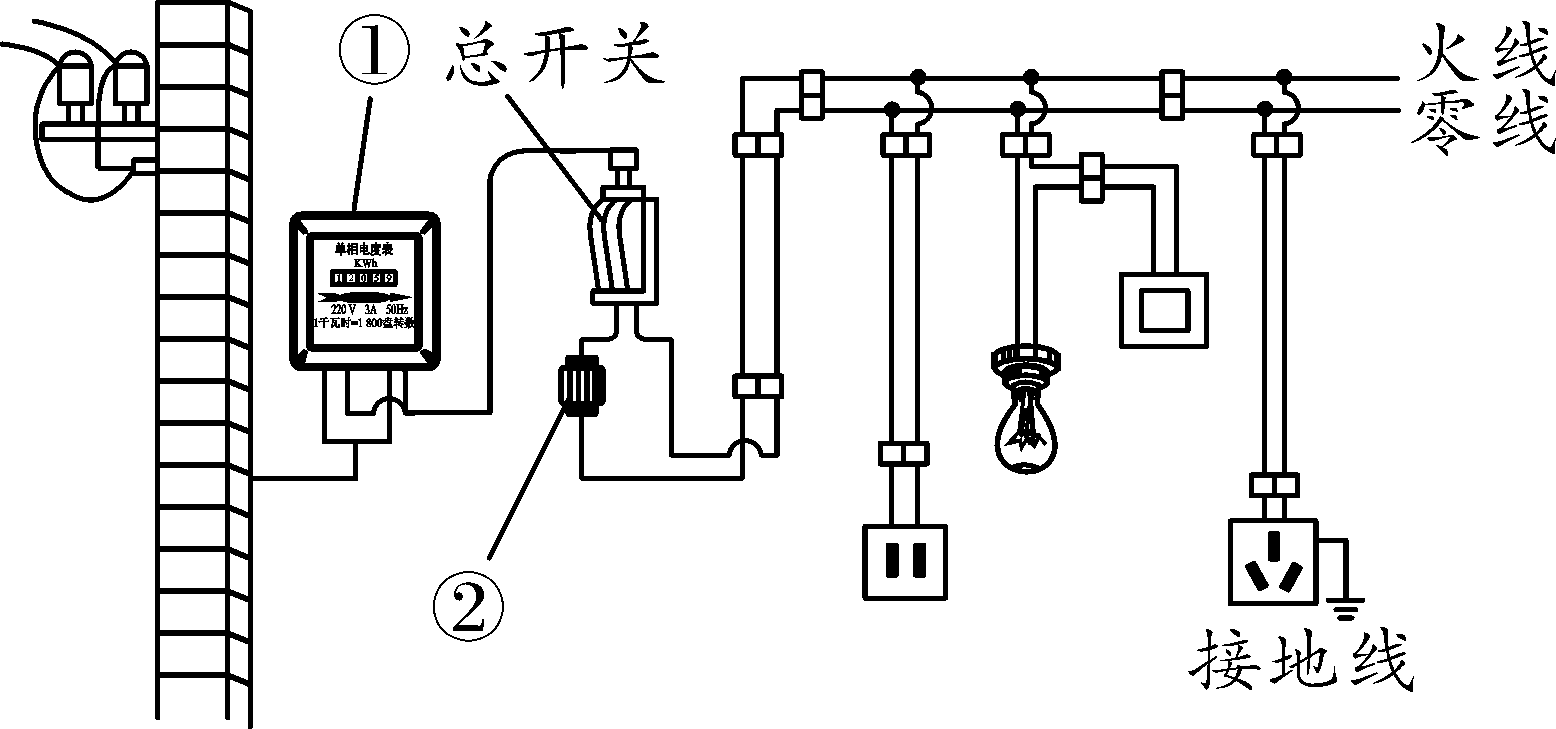 火线
零线
大地
并
过高
保护电路
较大
较低
电流过大
并
串
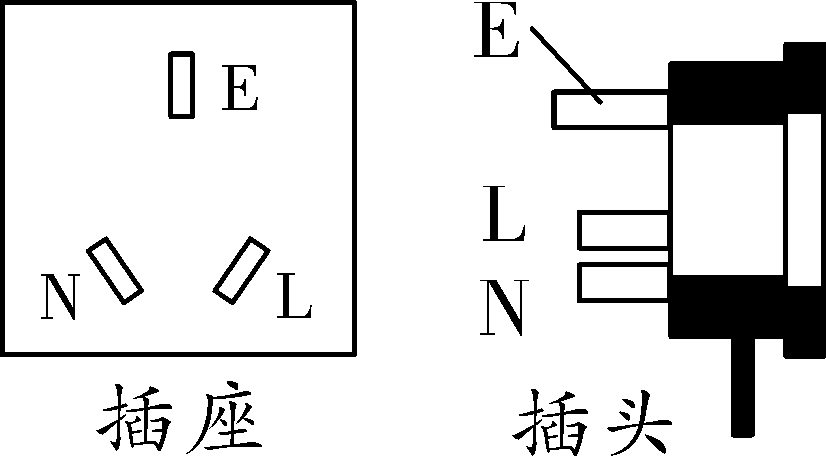 火线
零线
地线
金属外壳
大地
考点2、 试电笔
笔尾
闭合回路
火线
零线
手接触笔尾金属体，金属笔尖接触被测导体，观察氖管是否发光(手指千万不能碰到笔尖)
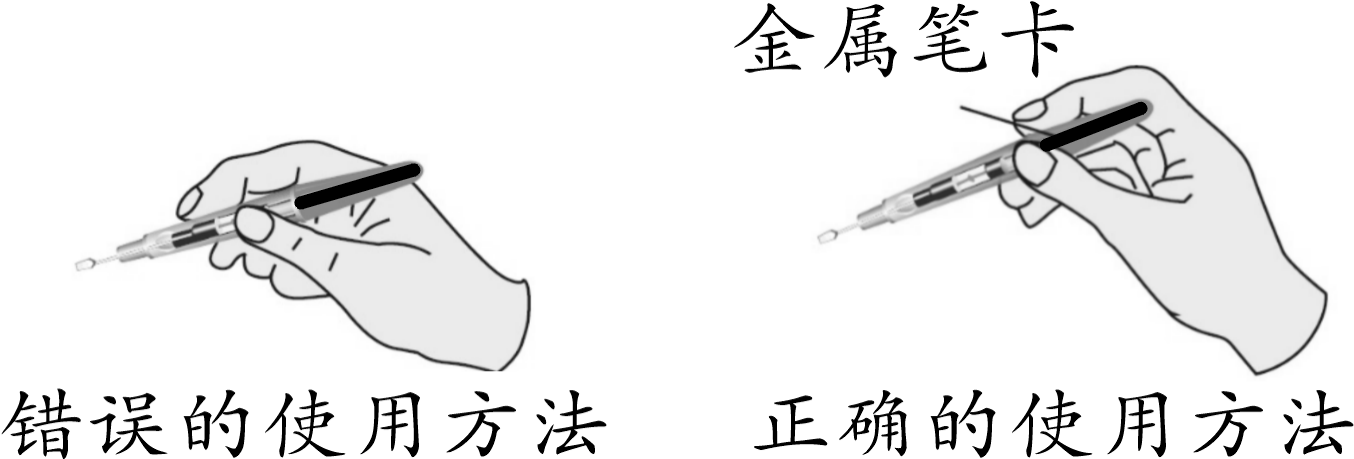 1. 发生短路：电线绝缘皮破损或老化，或是操作不当使火线和零线直接连通．根据欧姆定律I＝      可知，在总电压U不变的情况下，电阻R很小，导致电流I过大．2. 用电器总功率过大：电路中有大功率用电器，或者同时使用多个用电器．根据I＝    可知，在总电压U不变的情况下，总功率P过大，导致总电流I过大．【注意】保险丝熔断的原因可能是以上两种情况的任意一种，但一定是由于电路中___________引起的．
考点3、家庭电路中电流过大的原因
电流过大
考点4、安全用电原则
(1)________低压带电体，________高压带电体．
(2)更换灯泡、搬动电器前应________电源开关．
(3)不弄湿用电器，不损坏________．
(4)保险装置、插座、导线、家用电器等达到使用寿命应____________．
(5)注意防雷：高大建筑物顶端要安装避雷针、雷雨天气不要到大树下避雨等．
(6)用电器长时间待机应切断电源．
(7)使用大功率用电器前先考虑电能表、保险丝的承受能力．
（8)触电急救措施：有人触电或发生火灾时，先____________，然后再用绝缘棒将导线挑开再救人或救火．
不接触
不靠近
断开
绝缘层
及时更换
切断电源
练习：1、判断下列做法是否符合安全用电原则(1) 在高压线下放风筝(　　)

(2) 保险盒内的熔丝安装在零线上(　　)
(3)  用电器电线绝缘皮破损了仍继续使用(　　)
(4) 发现有人触电后，立即用手把触电人拉离电线(　　)
(5)  控制用电器的开关应该接在零线与该用电器之间(　　)
(6)用湿布擦拭正在发光的台灯(　　)(7)只要不接触带电体就不会触电(　　)(8)保险装置、插座、导线等可以超期使用(　　)(9)铅锑合金由于熔点低，用来做保险丝(　　)
×
×
×
×
×
×
×
×
√
练习：
2、 如图所示是某同学在使用测电笔时的情景，其中正确的是______，当用测电笔接触_______(选填“火线”、“地线”或“零线”)时，氖管会发光.测电笔的笔尖应该是________(选填“导体”或“绝缘体”)．
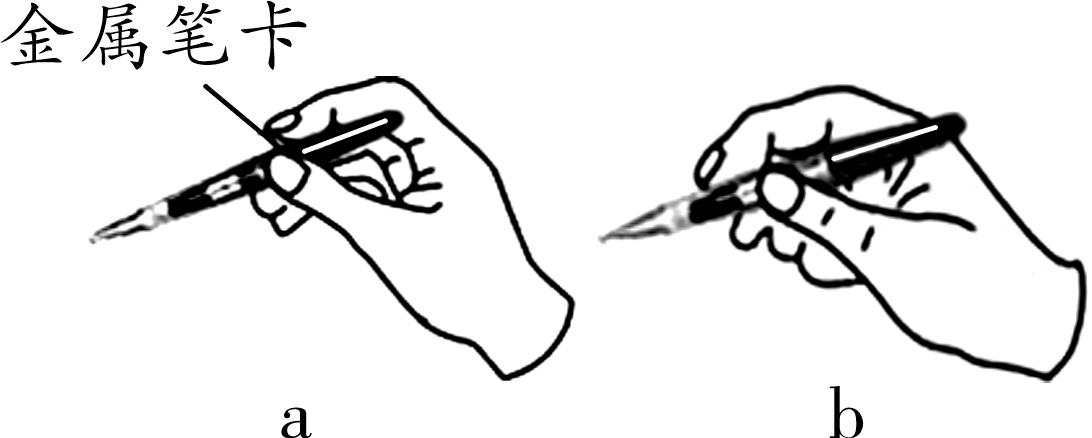 a
火线
导体
3、如图a所示，人站在绝缘凳上同时接触火线和零线，______发生触电事故；如图b所示，人站在地面上仅接触火线，_____发生触电事故．(均选填“会”或“不会”)
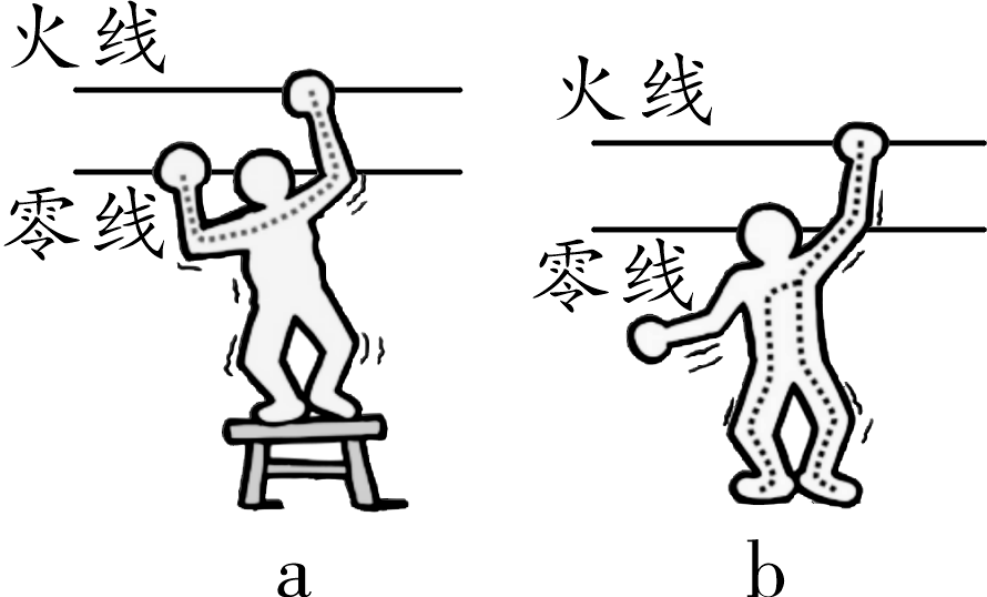 会
会
4、 (2019河北23题2分)家用电灯的开关要接到______(选填“零线”或“火线”)和灯泡之间．造成家庭电路中电流过大的原因是___________________________
_________________________(只填写一种即可)．
火线
电路发生了短路(或电路的总功率过大)
5、   在家庭电路中，各用电器之间是________(选填“串联”或“并联”)连接的．星期天小天在家里正开着空调上网查资料，当妈妈做饭时把电热水壶插头插进插座时，空气开关立刻“跳闸”，小天分析其原因可能是电热水壶插头内部________，也可能是家里电路中用电器总功率________．
并联
短路
过大
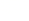